Prehistoric, Headwater-Basin-Encompassing Debris-Avalanche Landslides, Northern California Coast Ranges: 
Temporal Association With Plate Boundary Earthquakes
Harvey Kelsey,  Humboldt State University, Arcata CA
Brian Sherrod,  USGS, Seattle WA
Steve Angster, USGS, Seattle WA
J Scott Padgett,  Geography, Durham Univ., UK
0.8
Size distribution: historic and prehistoric landslides
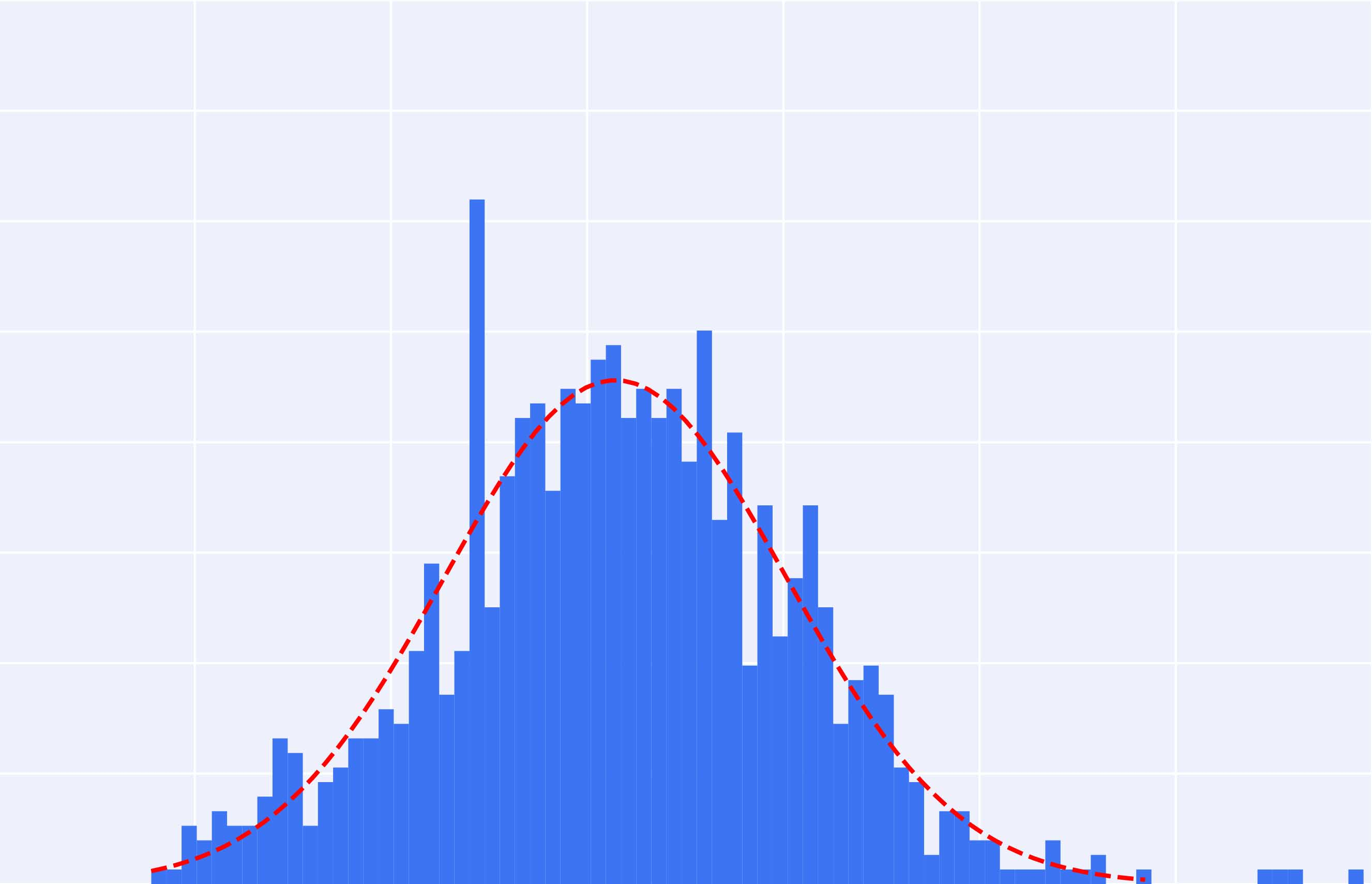 0.7
Prehistoric
headwater-basin-
encompassing
debris avalanches
n = 4
Avg volume = 4.93 x 106
Historic
landslides
0.6
0.5
n = 978
Count in each bin (normalized to form a pdf)
0.4
Avg volume =
3.14 x 103
0.3
0.2
0.1
6
3
5
1
2
4
7
Log10 landslide volume (m3)
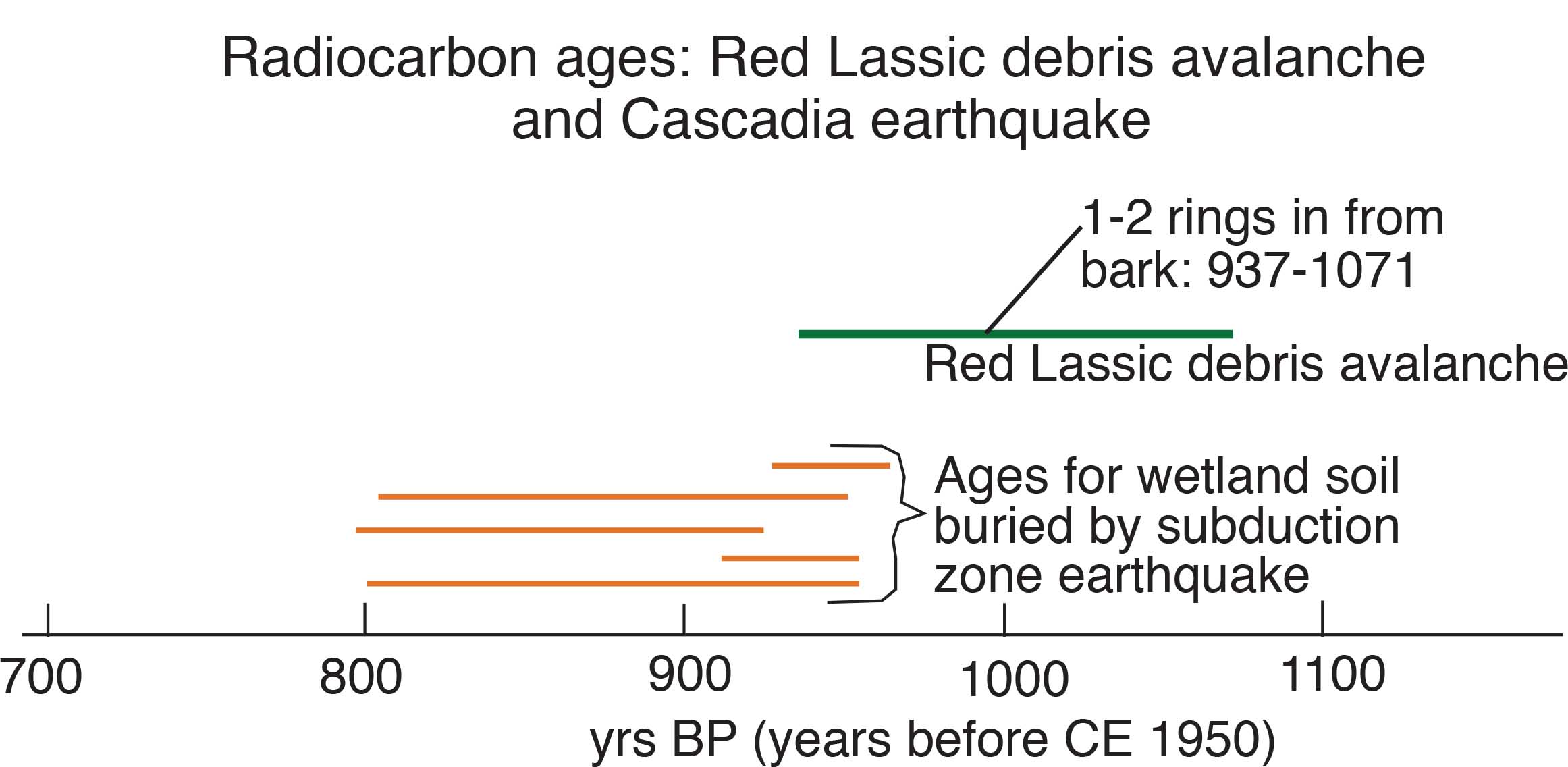 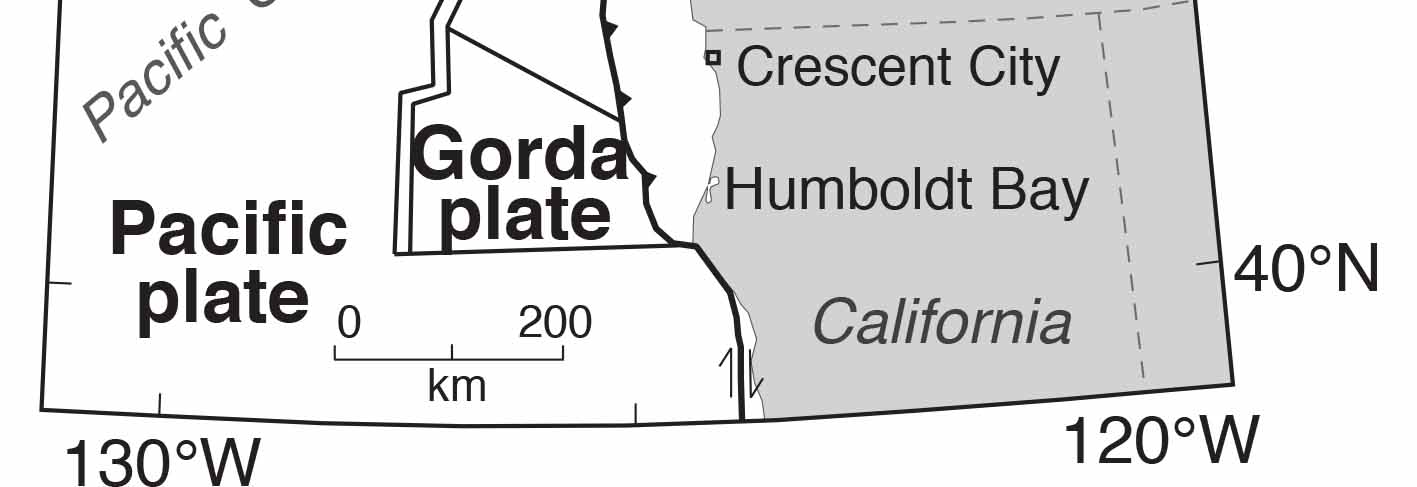 Red Lassic
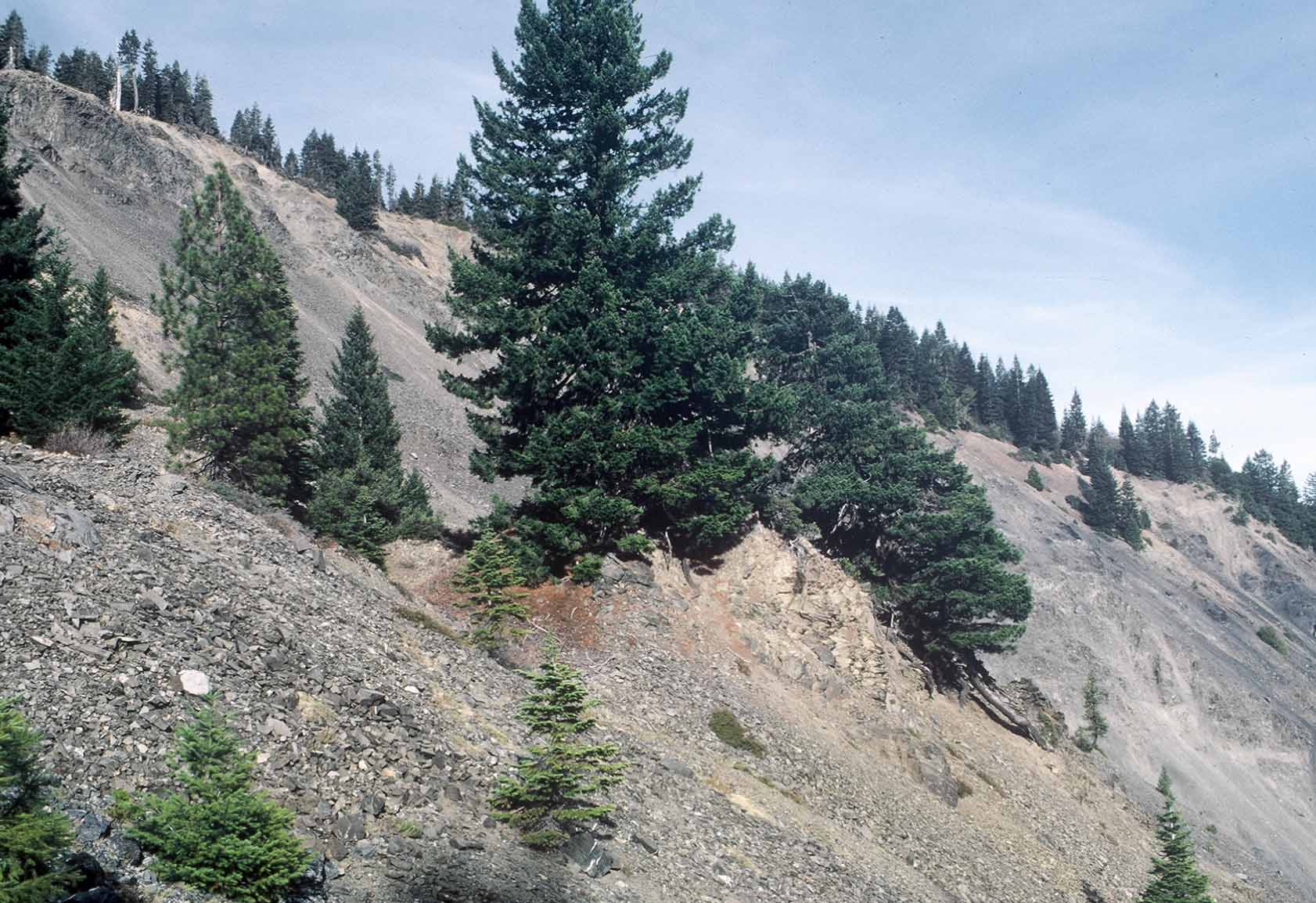 Tilted trees on
coherent mid-slope
slide block
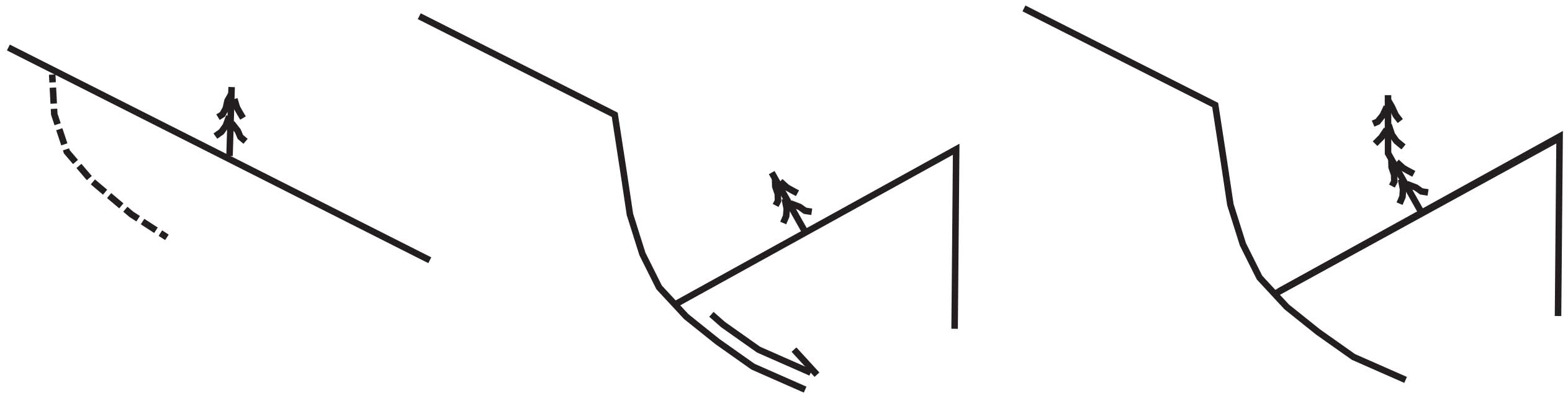 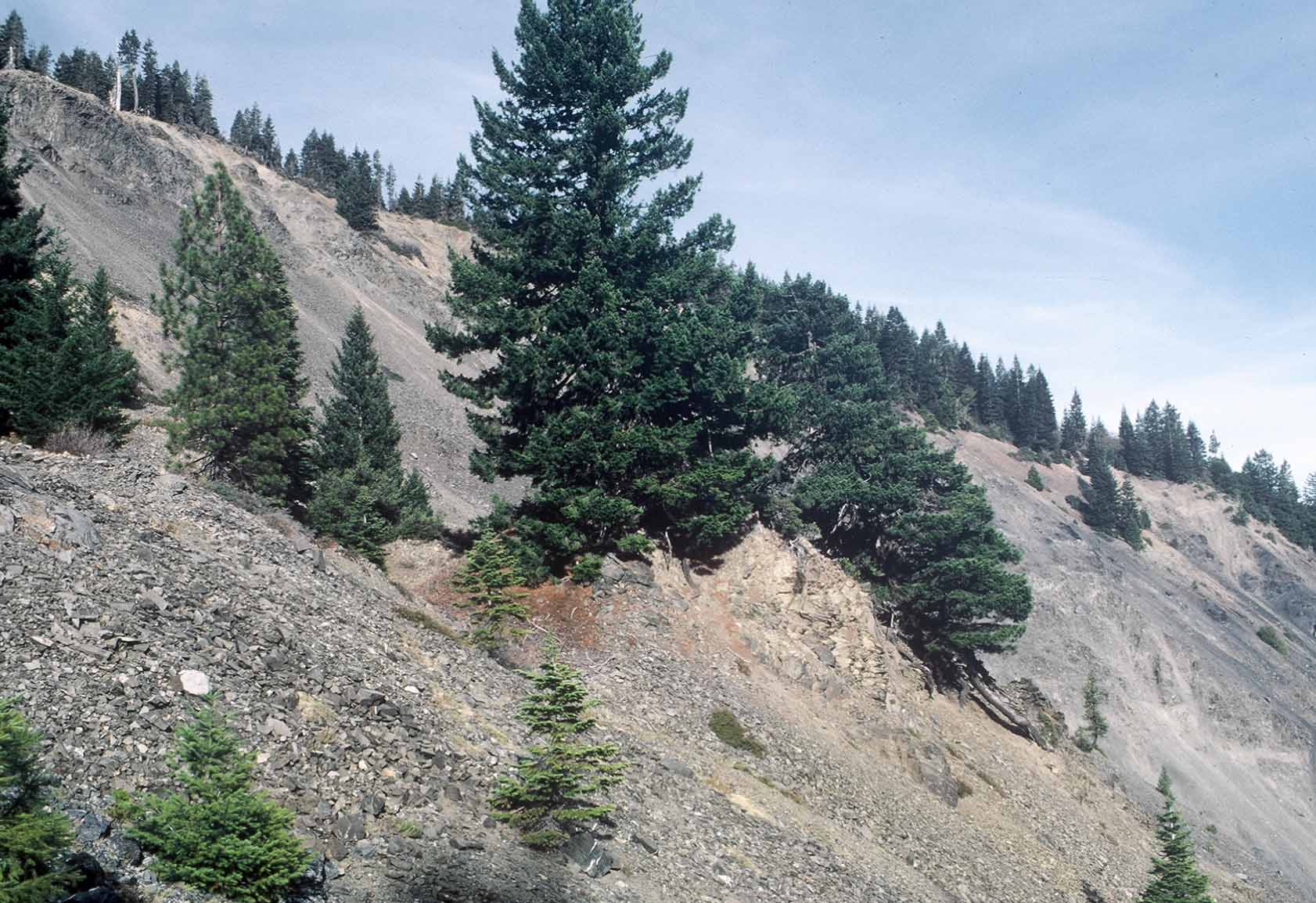 Tilted trees on
coherent mid-slope
slide block
Age coincidence
CE 1902-1906: Inferred age of Mule Debris Avalanche
April 18, 1906: San Francisco earthquake
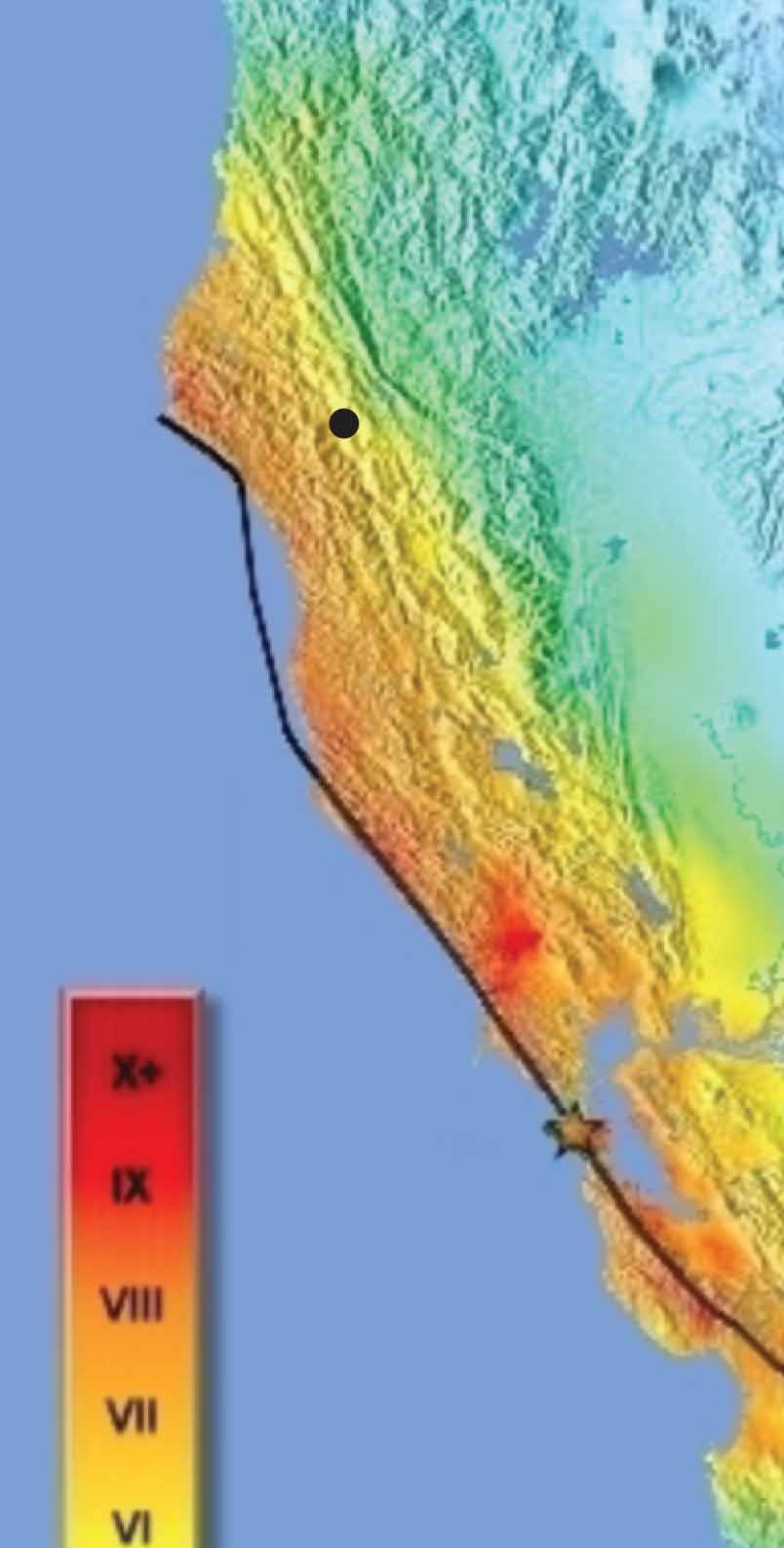 Northern California Coast Range:
Felt intensities in the VI-VII range
Mule Slide
Modified Mercalli Intensity Map
1906 San Francisco Earthquake
Boatwright and Bundock (2005)
Prehistoric, Headwater-Basin-Encompassing Debris-Avalanche Landslides: 
Temporal Association With Plate Boundary Earthquakes